Faculdade, Cidade
Nome do curso
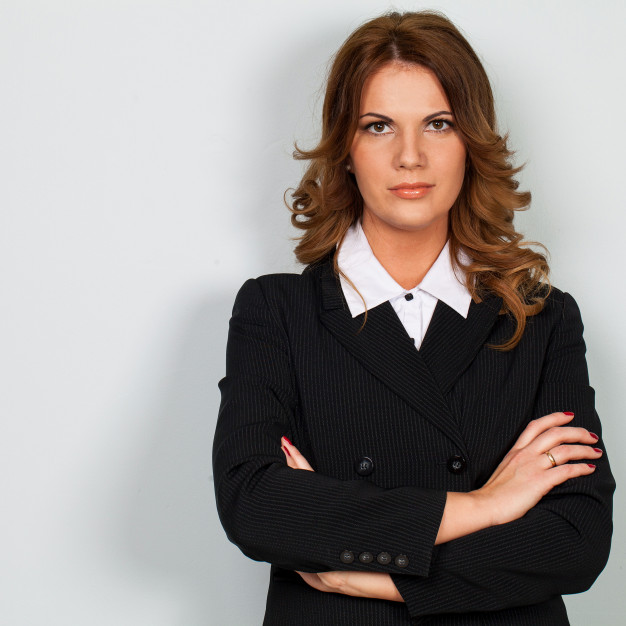 2011 — 2014
Faculdade, Cidade
Nome do curso
EDUCAÇÃO
2014 — 2016
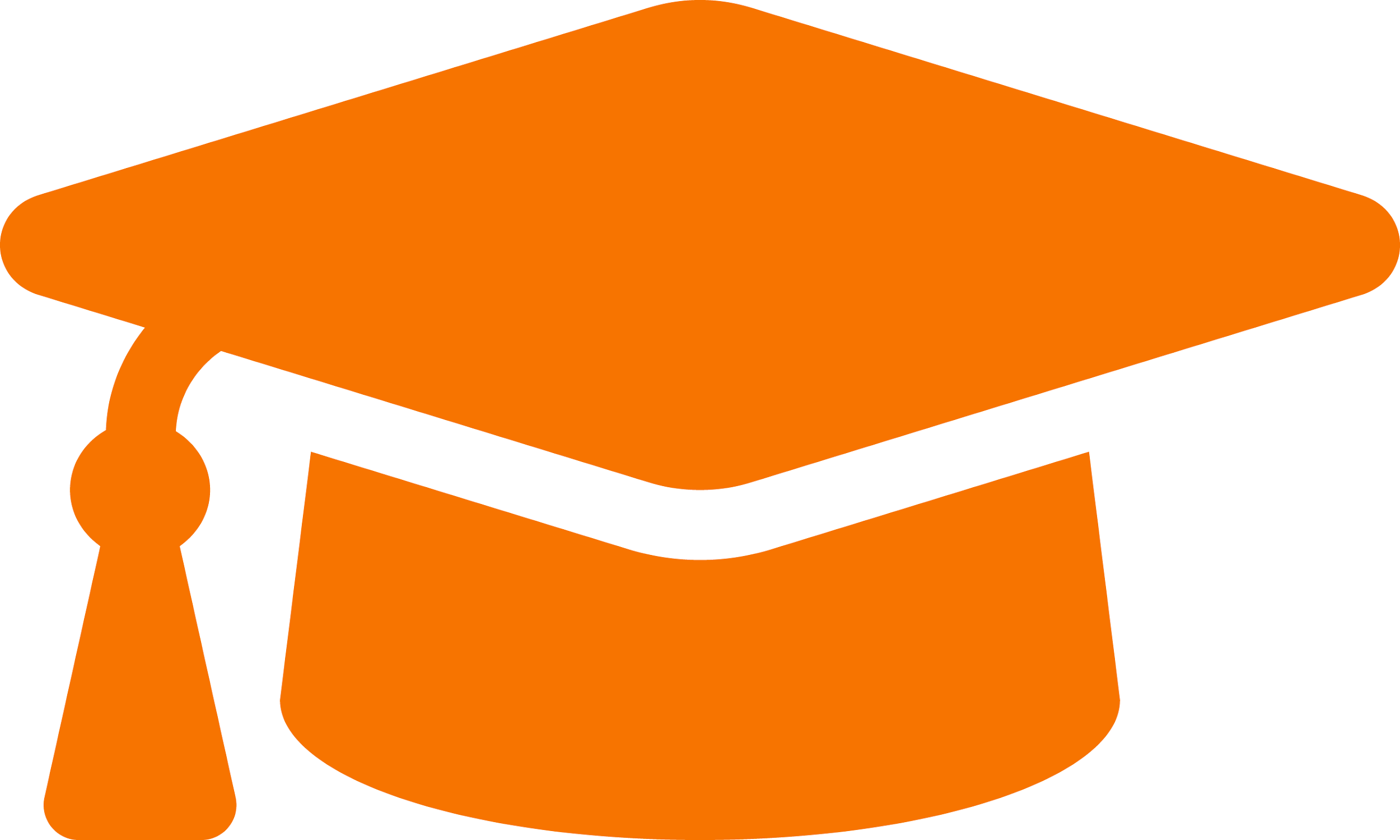 Faculdade, Cidade
Nome do curso
2016 — 2018
Nome da empresa
Cargo
2014 — 2016
Olá, eu sou...
Nome da empresa
Cargo
EXPERIÊNCIA
2016 — 2018
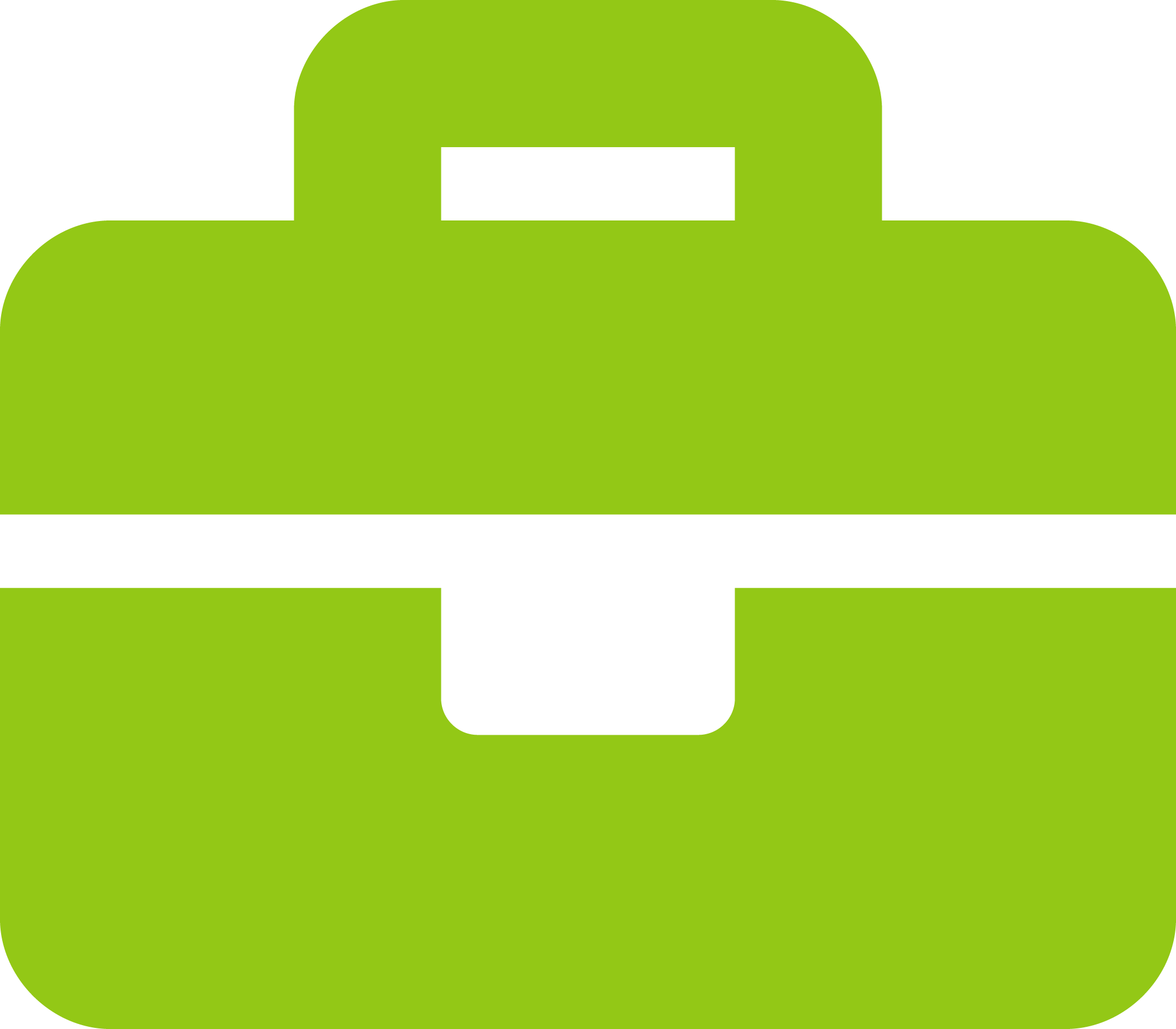 SEU NOME
Nome da empresa
Cargo
2018 —
CARGO
CONTATO
Microsoft Office
email@dominio.com
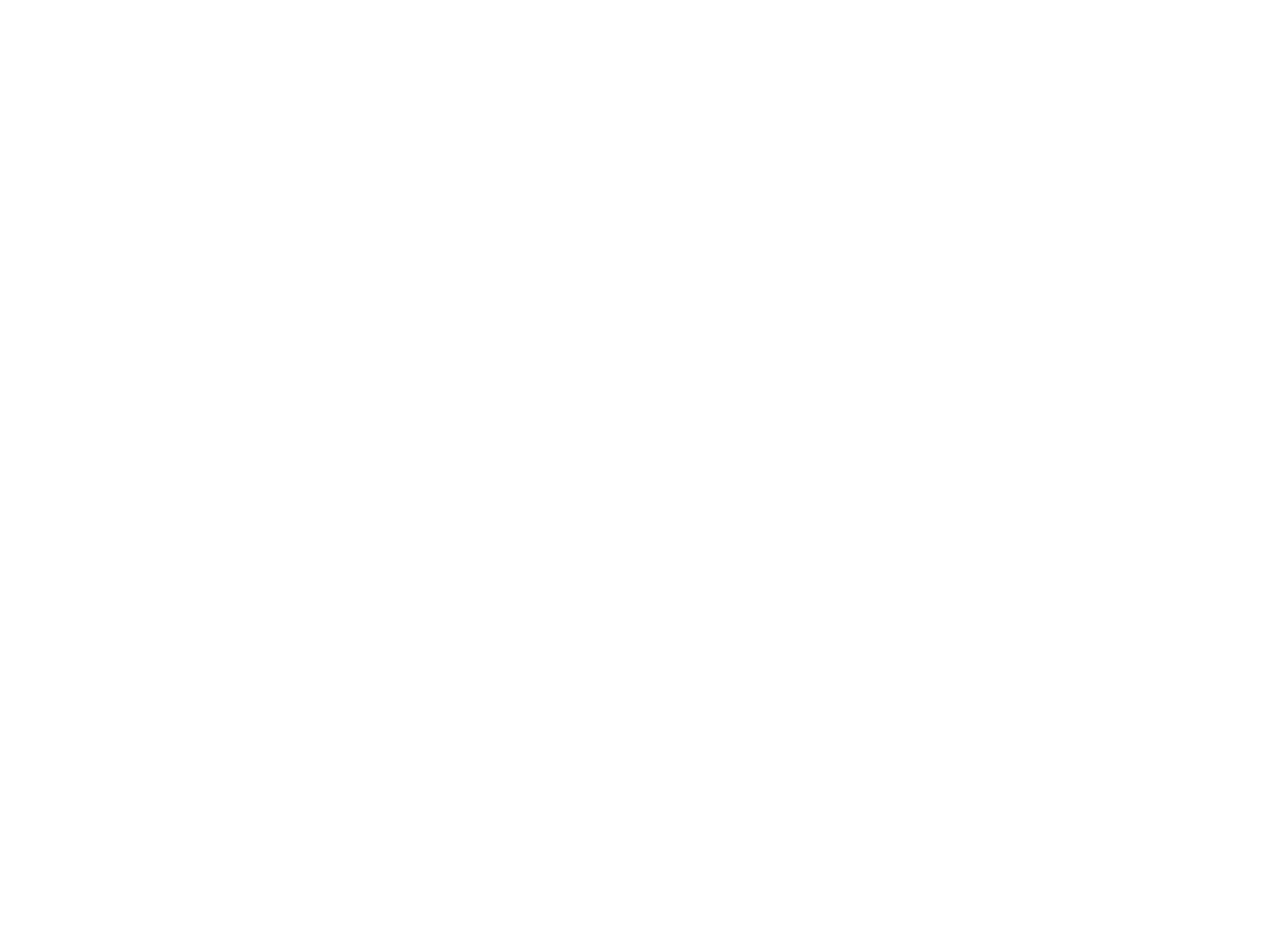 Internet
HABILIDADES
+55 11 99999-9999
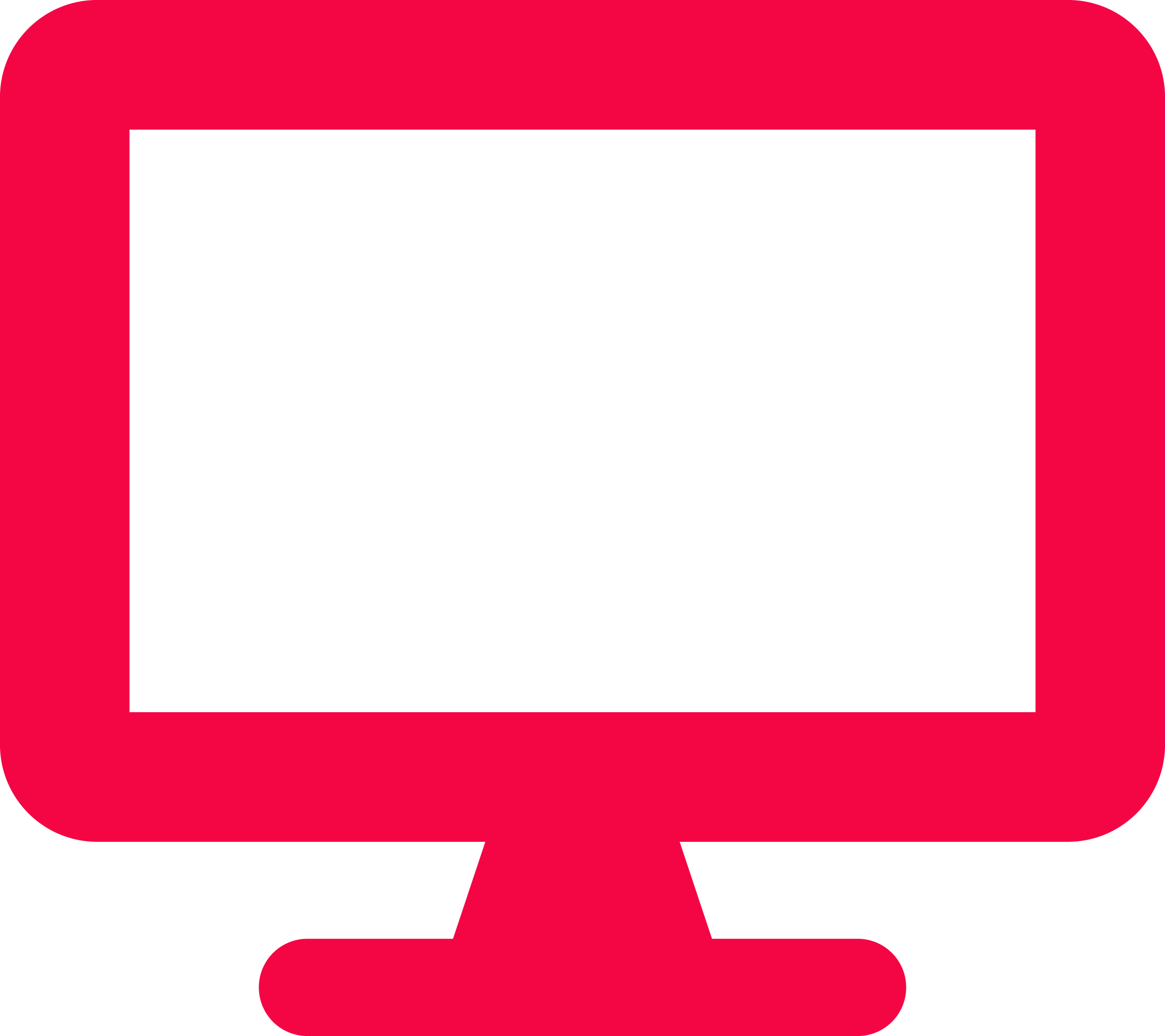 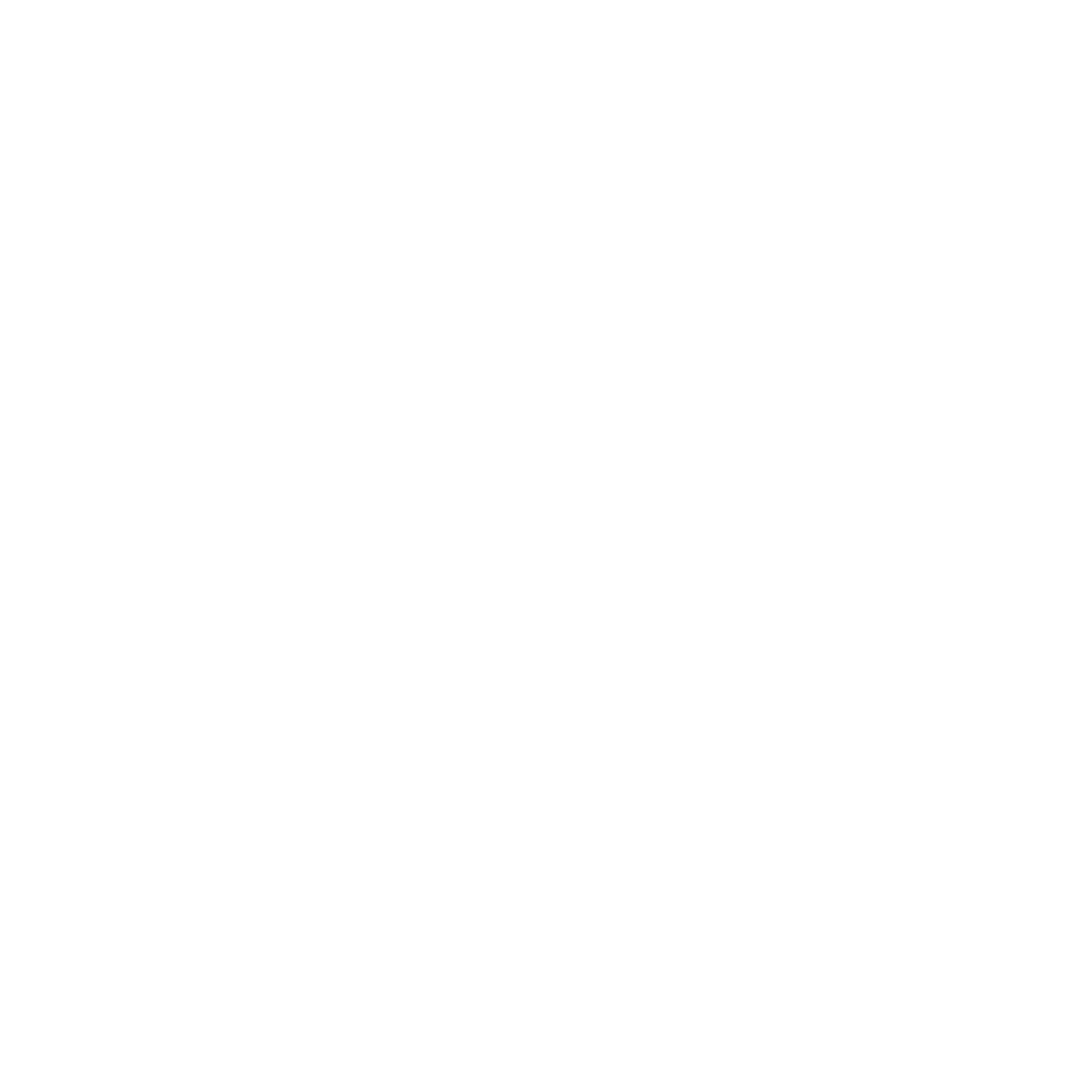 Photoshop
São Paulo, Brasil
Google Docs
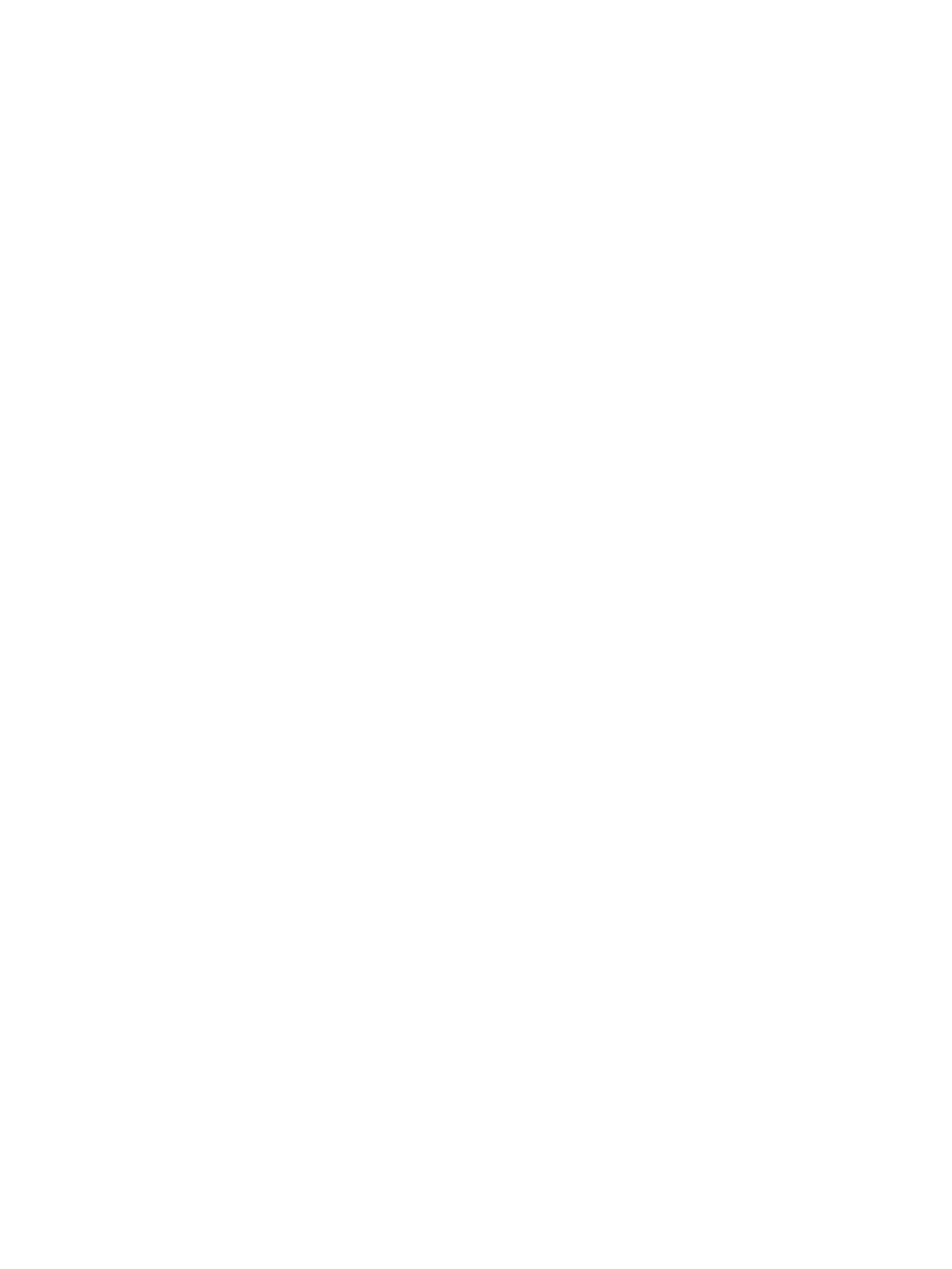 www.seusite.com.br
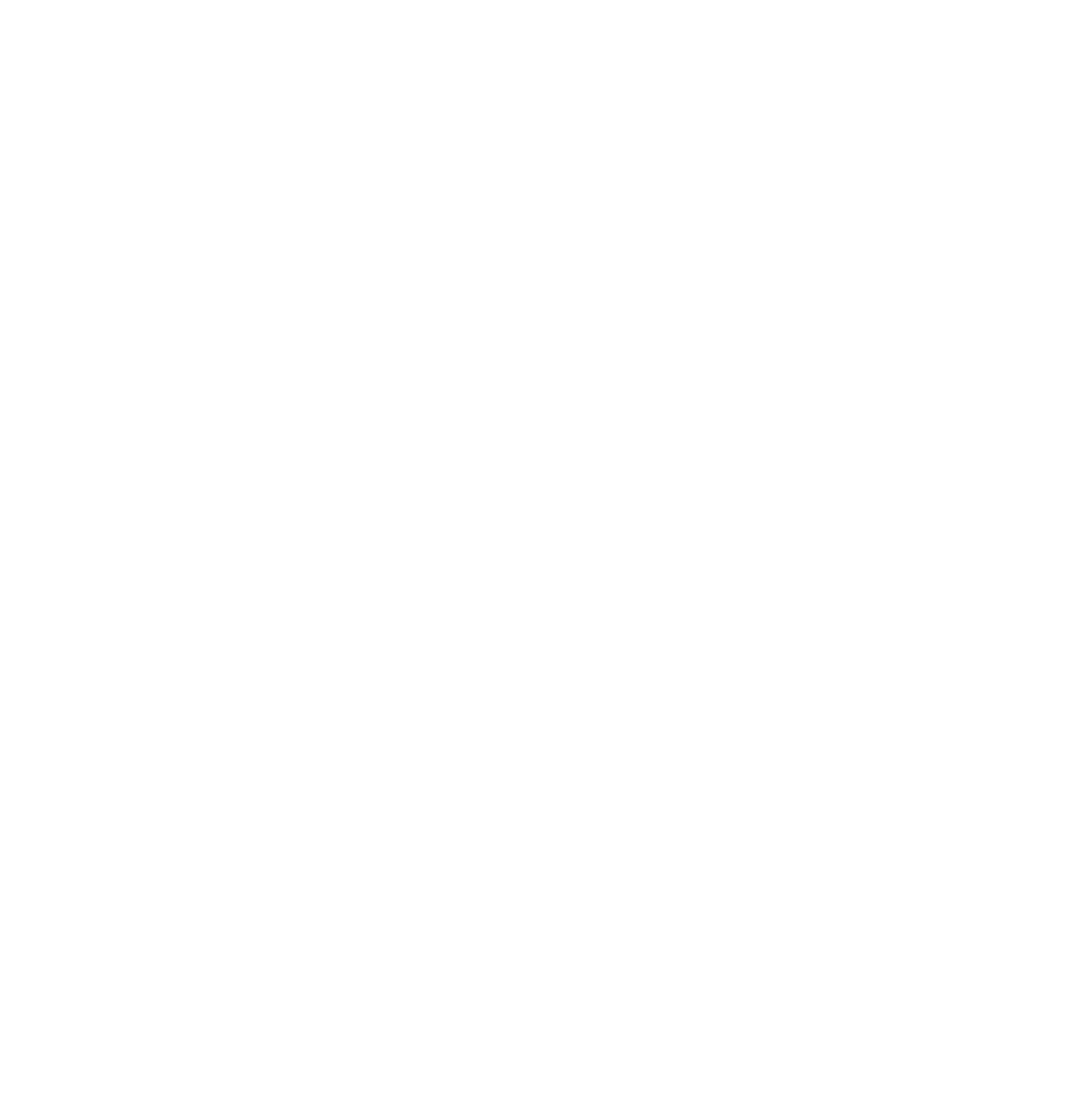 IDIOMAS
Nome da certificação
Especialidade | Emitido por
Português:	Nativo
Inglês:		Conversação
Espanhol:	Básico
Nome da certificação
Especialidade | Emitido por
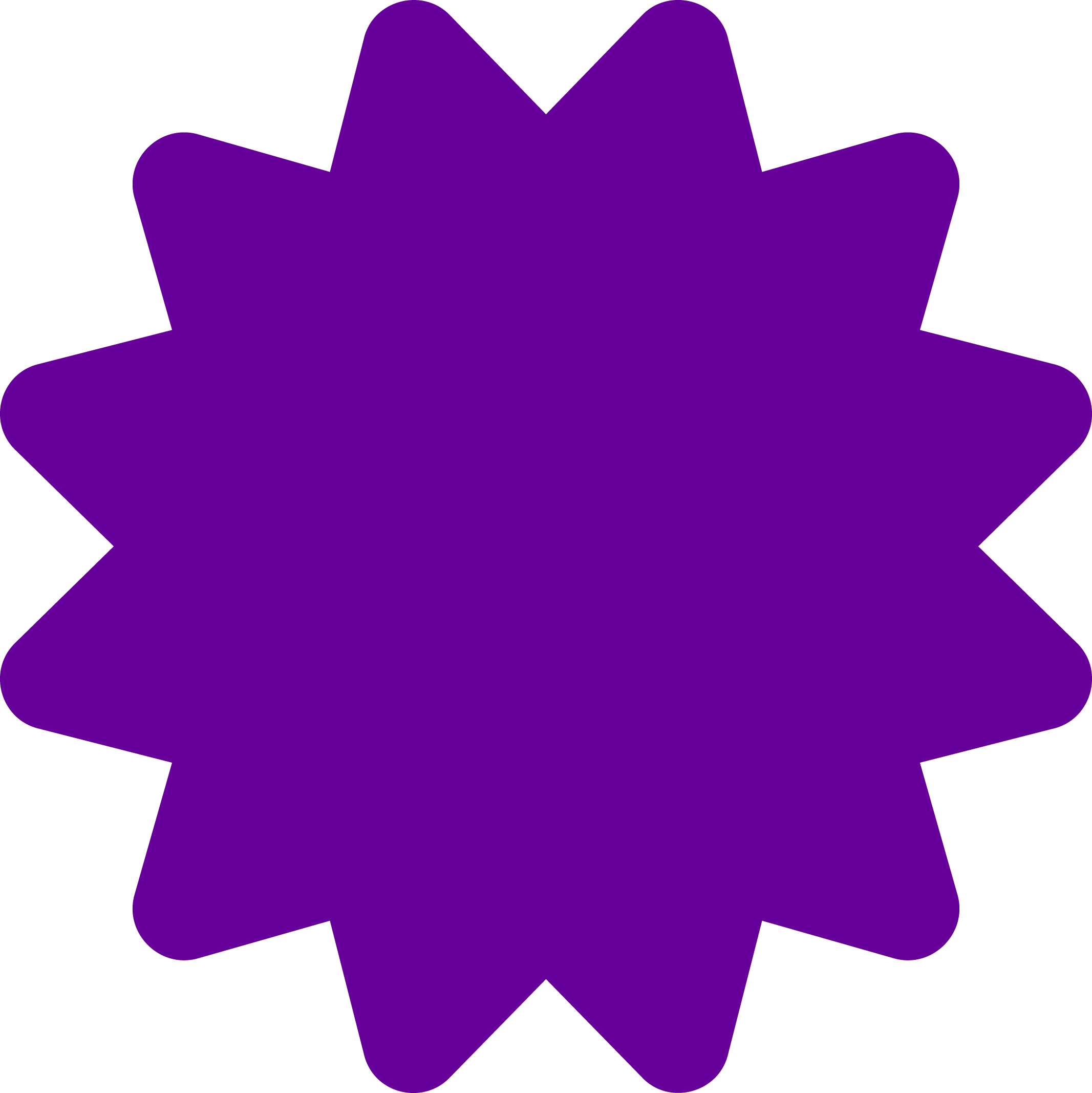 CERTIFICAÇÕES
Nome da certificação
Especialidade | Emitido por
HOBBIES
Escreva um hobbie seu aqui
Escreva um hobbie seu aqui
Escreva um hobbie seu aqui
Escreva um hobbie seu aqui
Nome do prêmio
Emitido por
2015
CONQUISTAS
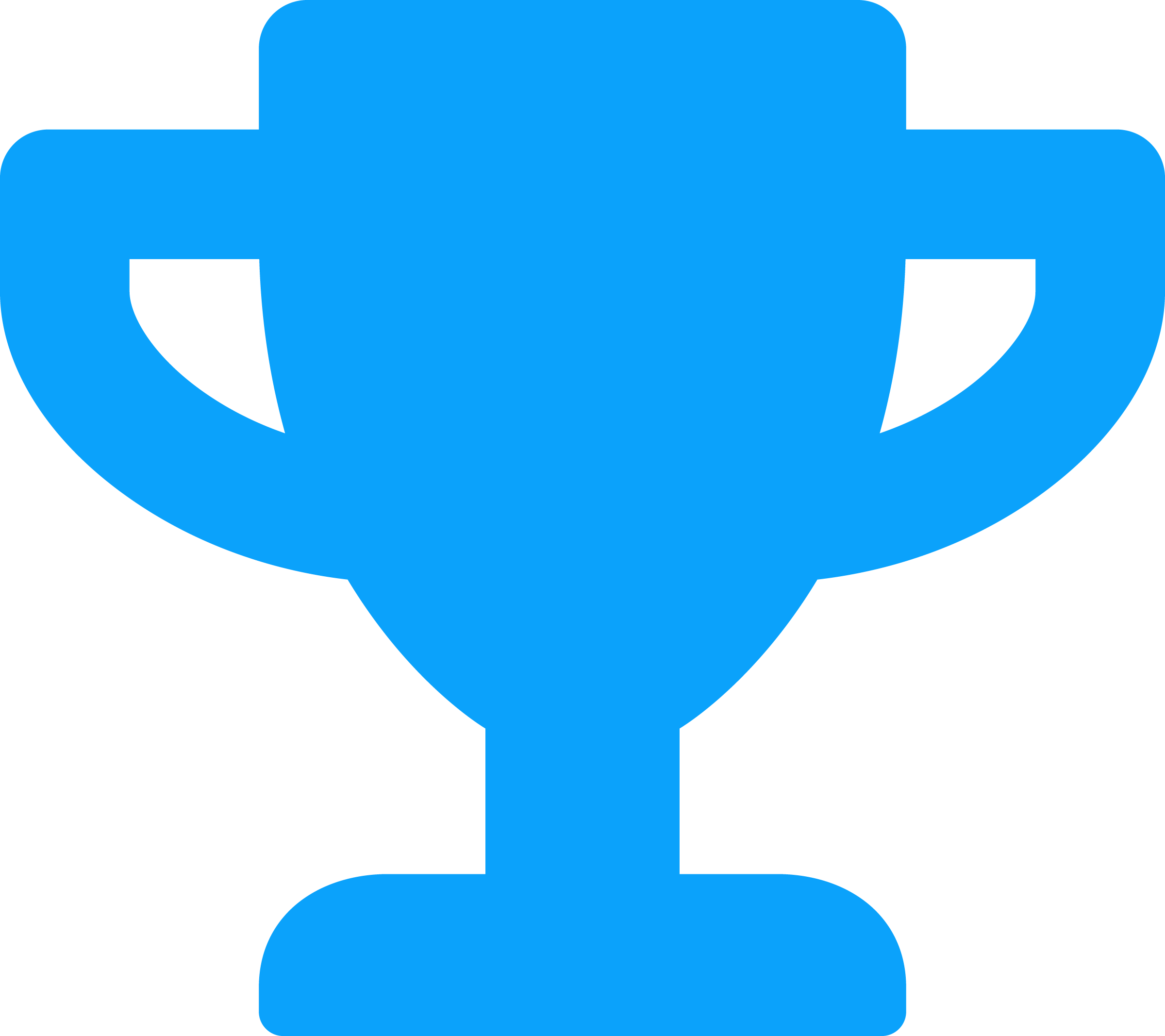 Nome do prêmio
Emitido por
2017